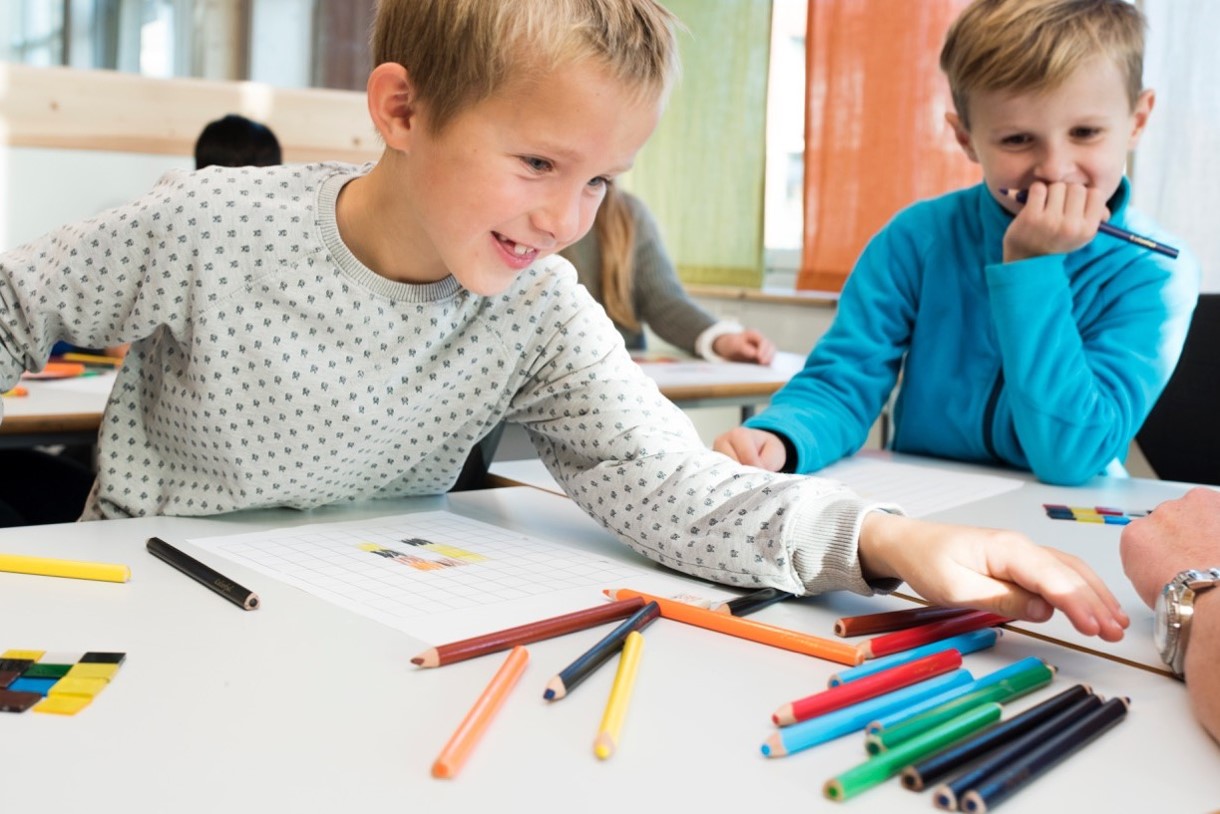 Modul 2  Utvikle elevenes strategier i arbeid med tall
Oppfølging av vurdering
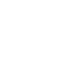 Click to edit Master title style
Utarbeidet i samarbeid med Statped
Mål
Målet med modulen er å få kunnskap om og erfaringer med hvordan matematiske samtaler kan bidra til å utvikle elevenes strategier. 

     I denne modulen skal dere forberede og lede en matematisk samtale med utgangspunkt i en sekvens av flere relaterte regnestykker , “en oppgavestreng”. Regnestykkene er satt opp i en bestemt rekkefølge og utviklet for å rette samtalen mot spesifikke strategier eller egenskaper ved regneoperasjoner. I denne modulen blir den distributive egenskapen ved multiplikasjon brukt som eksempel. 

      Hensikten er at læreren skal lede en faglig samtale hvor elevene engasjeres til å gjøre oppdagelser, dele egne og lytte til medelevers strategier, resonnere og argumentere.
Tidsplan for denne modulen
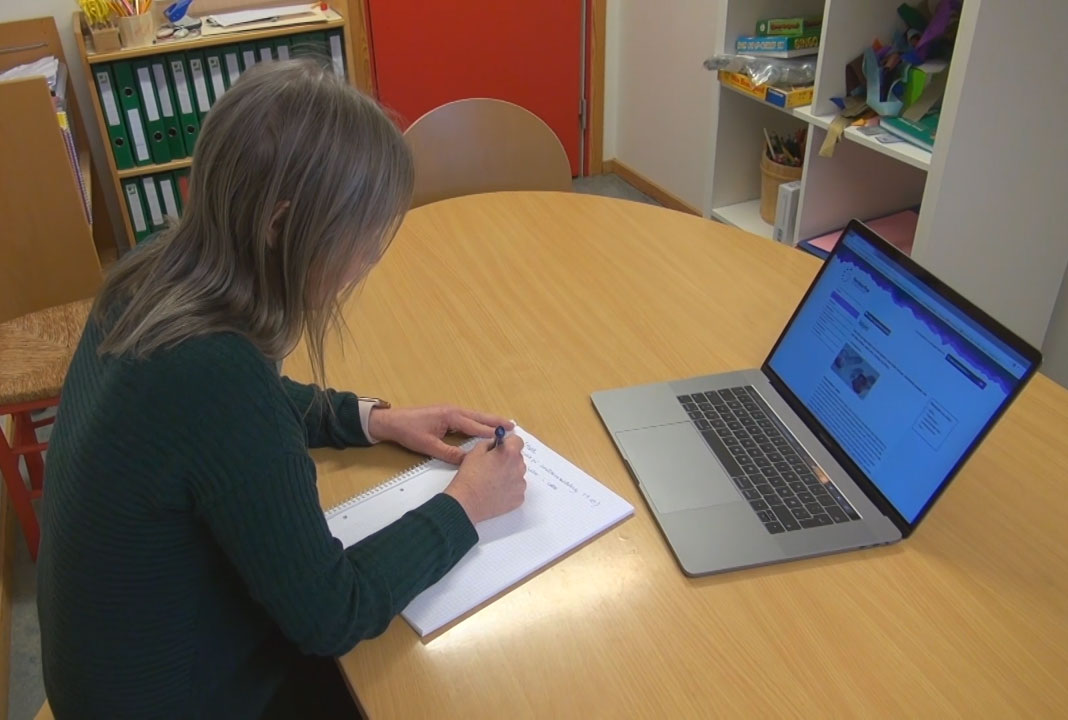 A – Forarbeid40 minutter
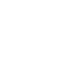 Individuelt arbeid
Les artikkelen Oppgavestrenger i arbeid med tallforståelse (pdf) 
Marker deler som du finner spesielt viktige, relevante eller interessante.

Ta notatene med til B – Samarbeid.
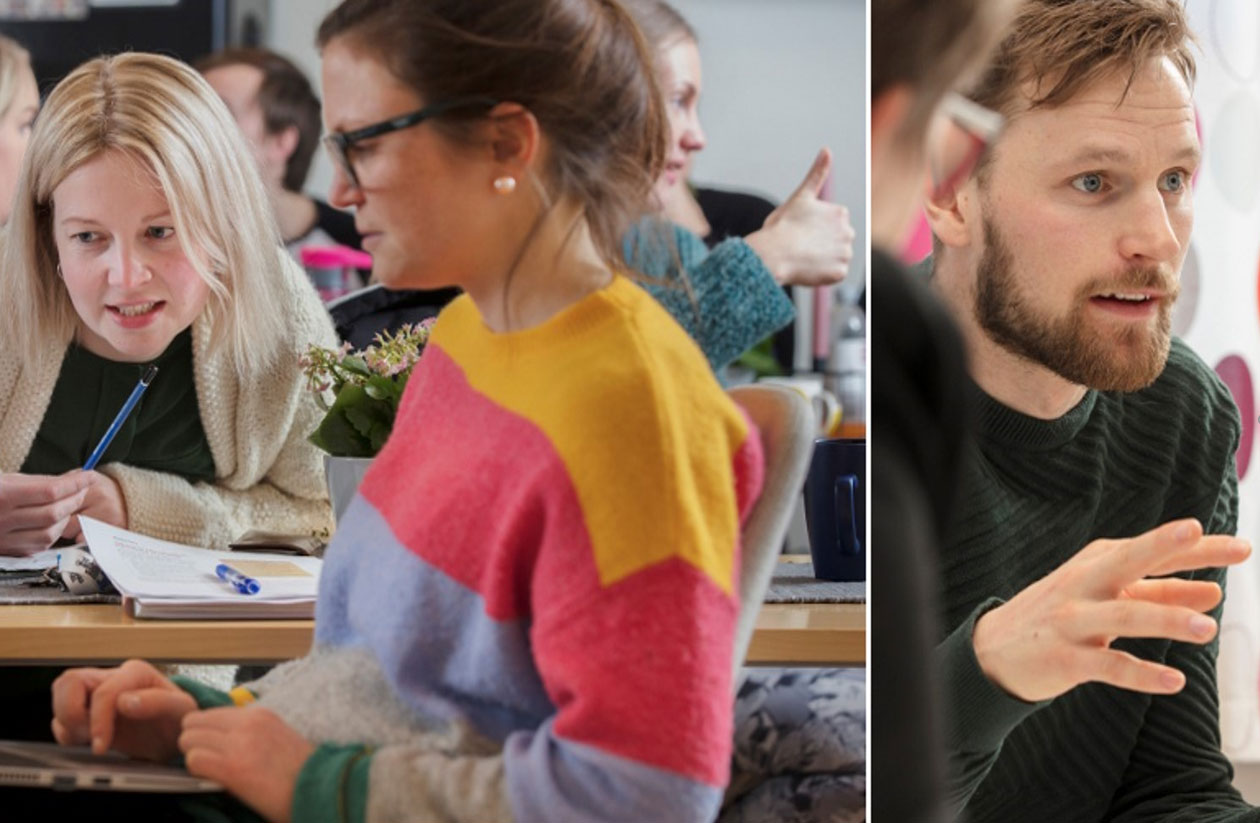 B – Samarbeid120 minutter
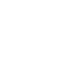 Tidsplan for denne økta
Oppsummering knyttet til A - Forarbeid
35 minutter
Oppsummering av forarbeidet
Individuelt (5 minutter)
Se over notatene dine og gjør deg klar til gruppediskusjon.

Gruppediskusjon (15 minutter)
Gå sammen i grupper på tre–fire personer.
Del refleksjoner fra forarbeidet.

Velg ut det gruppen finner mest viktig, relevant eller interessant.

Plenum (15 minutter) 
Gruppene deler det de fant viktig, relevant eller interessant i plenum. Gi tid til innspill og tanker fra de andre gruppene.
Se film og drøfte observasjon
15 minutter
Filmen Snille tall
I artikkelen brukes “vennlige tall” mens i filmen brukes “snille tall” om samme sak. I filmen diskuteres bruken av Snille tall som en strategi innen multiplikasjon.
Se filmen Oppgavestreng – snille tall og identifiser deler i filmen der strategien diskuteres. Hva menes med snille tall? Hva går strategien ut på?
Representasjoner
Strategien i filmen Oppgavestreng – Snille tall  går veien om et rundt tall, for eksempel 50, og bruk av den distributive egenskapen ved multiplikasjon.  

Noen av erfaringene fra filmen er omtalt i artikkelen Oppgavestrenger i arbeid med tallforståelse, side 8-9. 
Drøft hvordan representasjonene som brukes i filmen (og i artikkelen) kan støtte elevenes tenking og bidra til større forståelse?

Et annet område som kunne vært drøftet er lærerens dilemma og valg av representasjon for å følge opp innspill fra  to av elevene som hadde tenkt på 4*50 som 4+4+4+.... Dette er en interessant diskusjon som kan gjennomføres ved en senere anledning.
Case – Bruk av «snille tall» i multiplikasjon
30 minutter
Case – Bruk av «snille tall» i multiplikasjon
Etter at filmingen var ferdig, presenterte læreren regnestykket 99 · 11 på tavla og utfordret elevene til å svare. Denne sekvensen er beskrevet i Case – Bruk av "snille tall" i multiplikasjon (pdf). Læreren var først og fremst interessert i å få fram elevenes tanker og resonnement.  Det vil gi en indikasjon på om de har forstått strategien oppgavestrengen legger opp til.

Les casen Bruk av «snille tall» i multiplikasjon (pdf).
Diskuter følgende spørsmål:
Hvilke typer spørsmål stiller læreren i samtalen og eventuelt hvilke andre grep hun gjør for å få frem elevers resonnement?
Hvilket av de tre foreslåtte elevsvarene i casen er riktig og hvorfor?
Hvorfor blir de to andre svarene feil?
Hvordan ville dere ha fortsatt denne samtalen og hvilke representasjoner ville dere tatt i bruk for å styrke elevenes forståelse av strategien oppgavestrengen la opp til?
Planlegge utprøving
45 minutter
Planlegge utprøving
Gå sammen i grupper og planlegg ei undervisningsøkt med en av oppgavestrengene fra Undervisningsnotat Snille tall. [word]
Den ene oppgavestrengen handler om egenskaper ved addisjon med snille tall. Den andre oppgavestrengen bygger på den distributive egenskapen ved multiplikasjon, å dele den ene eller begge faktorene i flere ledd. 
Sørg for at det blir god tid til å diskutere punktene Hvilke representasjoner som kan være gode å bruke? og God strategi? 

Alle deltakerne noterer det dere blir enige om i Undervisningsnotat Snille tall.
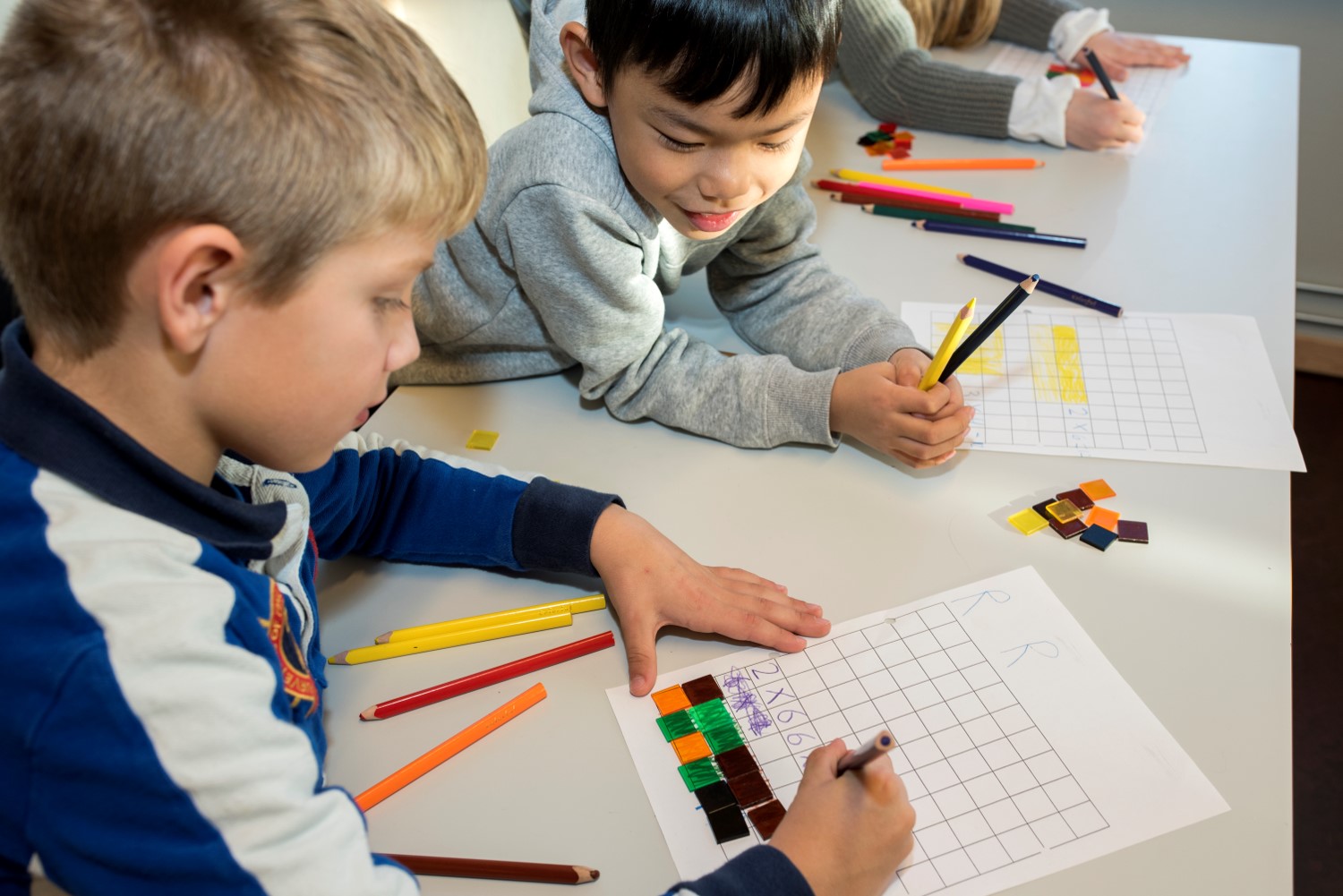 C – Utprøving ca 30 minutter
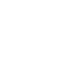 Gjennomføre oppgavestrengen Snille tall
Bruk undervisningsnotatet og gjennomfør aktiviteten slik gruppen har planlagt. 

Ta bilder av tavlen. 
Noter erfaringer dere gjorde under og etter gjennomføringen. Tenk spesielt på hvordan dere fikk elevene til å argumentere for når strategien er nyttig. 

Ta med notatet til D – Etterarbeid.
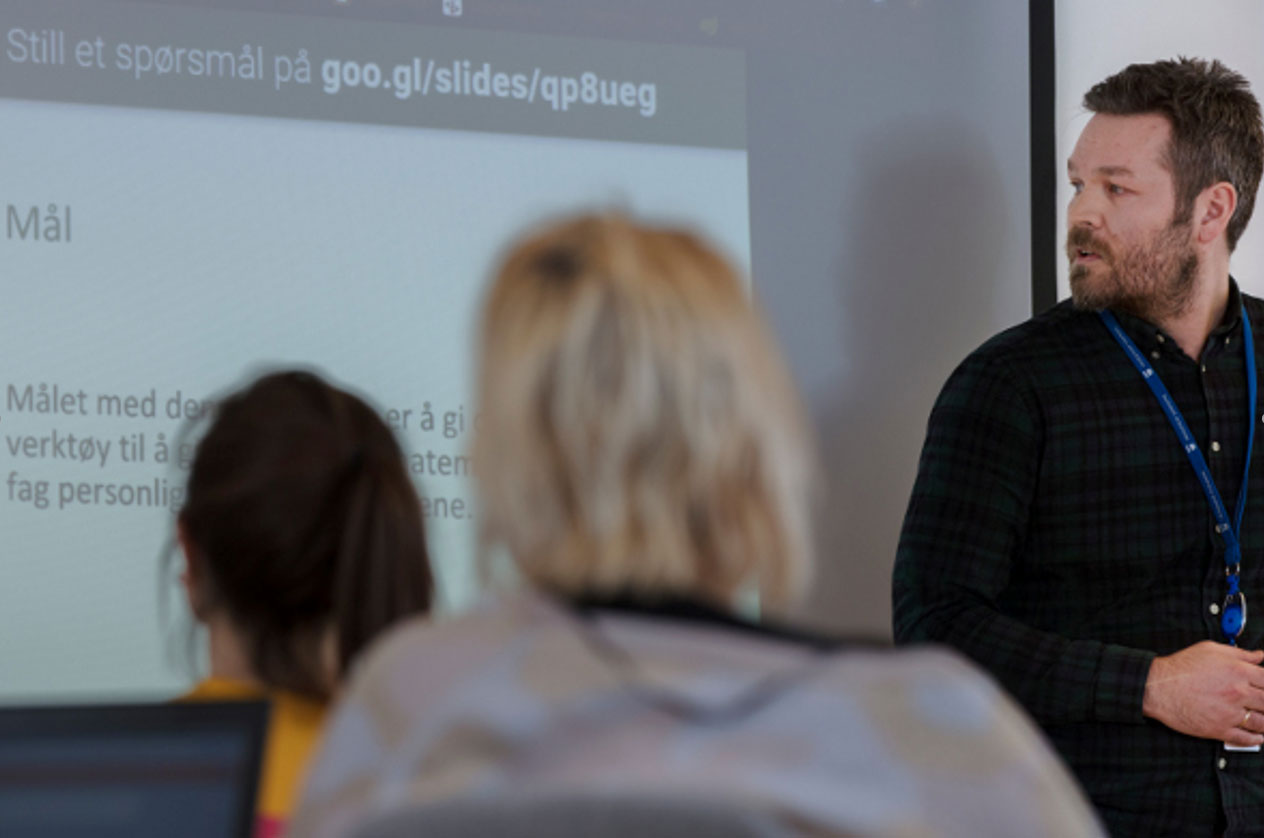 D – Etterarbeid 60 minutter
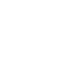 Erfaringsdeling fra utprøving
Del erfaringene fra utprøvingen i planleggingsgruppene.

Punkter som kan diskuteres:
Gjennomføring av den planlagte aktiviteten. 
Elevenes forslag og begrunnelse om strategien “vennlige tall”. 
Elevenes deltakelse og engasjement i aktiviteten: Oppdagelser og noe som overrasket dere sammenlignet med hva de ellers bidrar med?
Bruk av ulike representasjoner for å støtte argumentasjonen.
Forlag til endringer hvis dere skal gjennomføre denne oppgavestrengen med en annen elevgruppe.

Gruppene velger og deler det de fant mest viktig, relevant eller interessant i plenum, og det gis tid til innspill og tanker fra de andre gruppene.
Oppfølging av arbeidet
Forslag til spørsmål dere kan diskutere i grupper eller plenum:
Hvordan kan målrettede klassesamtaler bidra til å utvikle elevenes strategier i arbeid med tall?
Drøft verdien av slike klassesamtaler ut fra erfaringene med arbeidet med modulen.  
Hva trenger dere av kunnskap og ferdigheter med tanke på slike klassesamtaler? 
Hvordan kan en slik arbeidsmåte være relevant for alle elever i matematikk?  


Bli enige om hva dere vil gjøre videre. Velg en i kollegiet som noterer stikkord.
Anbefalinger til videre arbeid
xxx
Anbefalinger til videre arbeid
Modulen kan gjentas flere ganger, med nye oppgavestrenger eller andre aktiviteter. Flere aktiviteter, filmer og artikler finner dere på matematikksenteret.no/mam [lenke]
Moduler i pakke 4 Meningsfull matematikk.
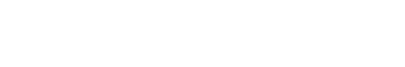 Click to edit Master title style